中東内の資源外交の強化
石油・天然ガスについては、引き続き一定程度は中東に依存せざるを得ない状況。
中東の情勢不安を踏まえ、特に石油について、サウジ・UAEに大きく依存（輸入量全体の６割以上）している現状に対応すべく、中東内の他の産油国との資源外交を一層強化・拡大する。
その際、資源国における石油サプライチェーン全体のニーズ等を把握し、国毎に戦略を立て、ツールを整理した上で、官民の取組を有機的に連携させ、オールジャパン体制を構築する。
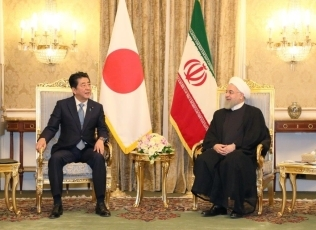 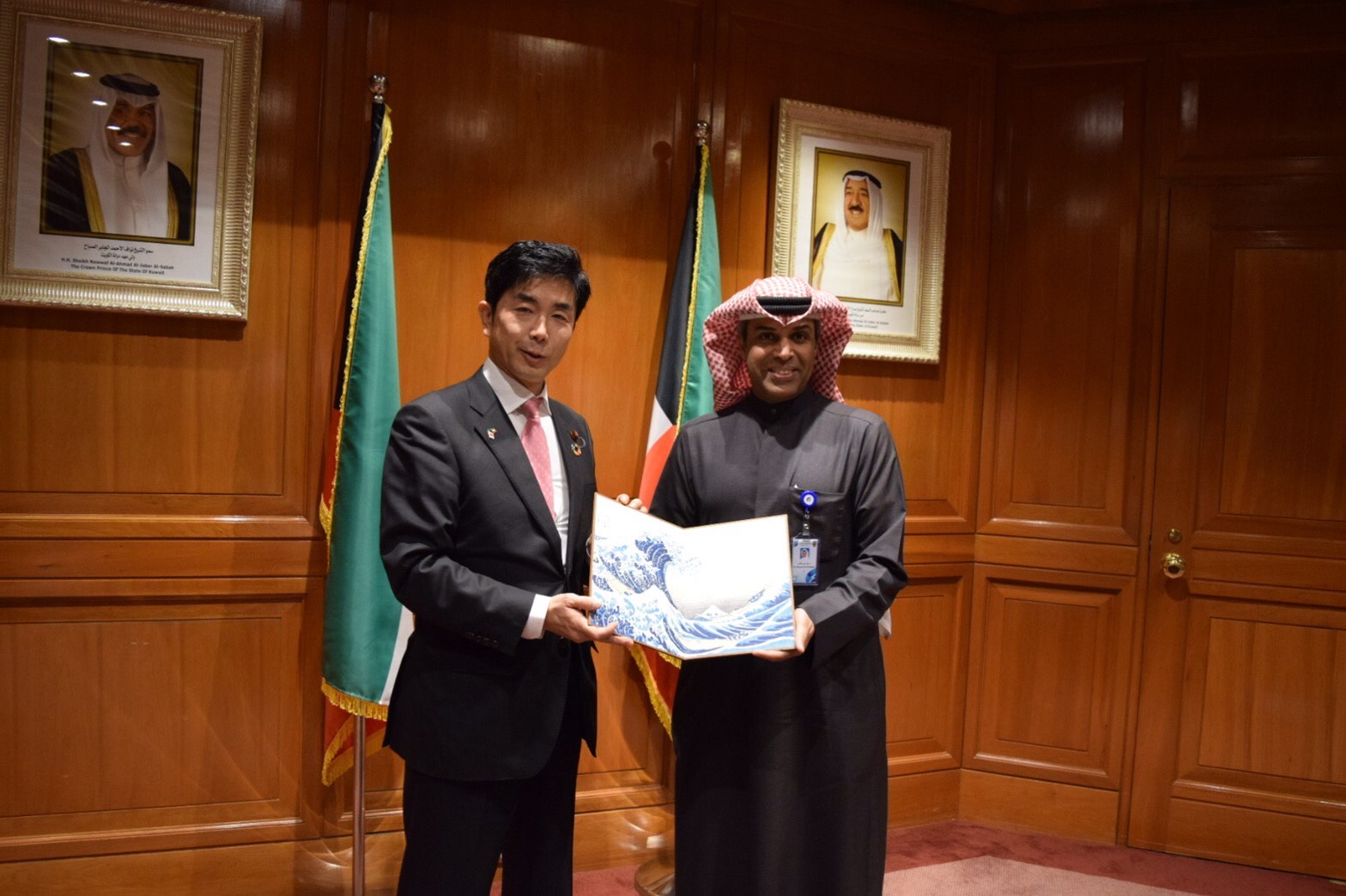 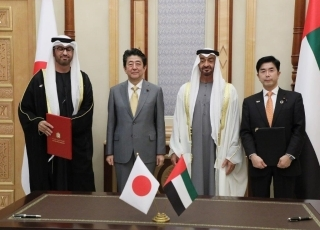 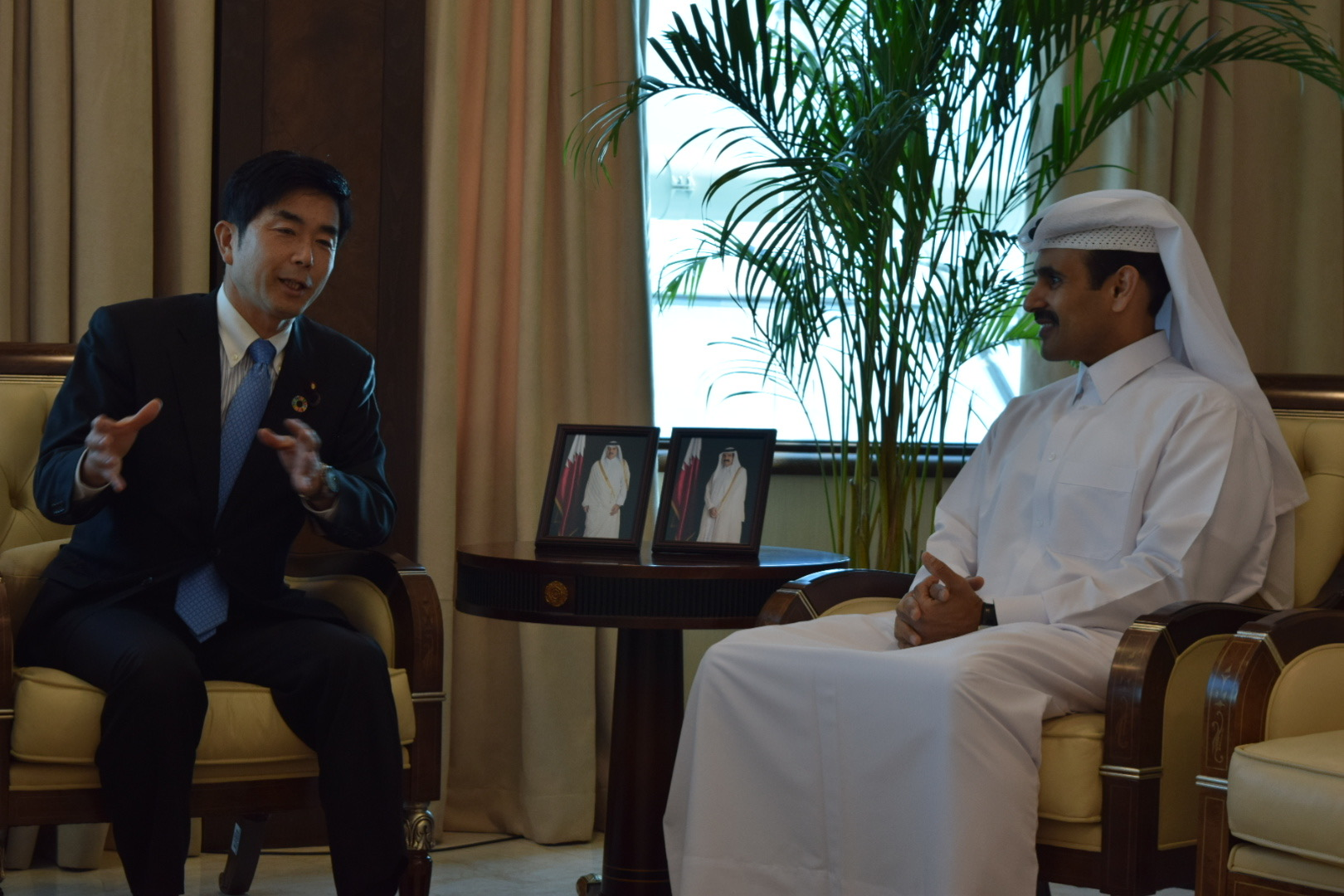 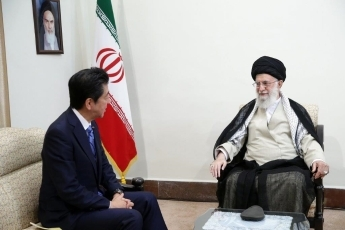 牧原経産副大臣のカタール訪問
（2020年1月）
安倍総理のイラン訪問（2019年6月）
牧原経産副大臣のクウェート訪問
（2020年1月）
安倍総理・牧原経産副大臣の
UAE訪問（2020年1月）
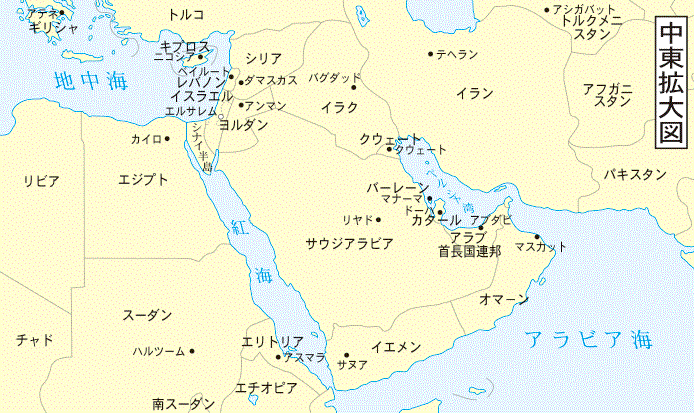 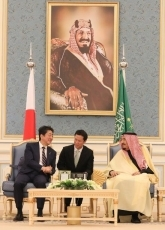 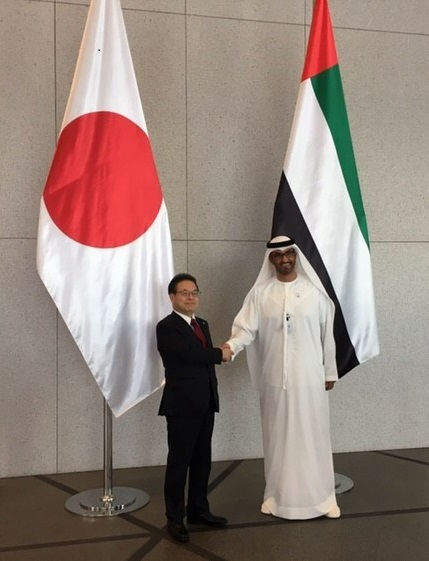 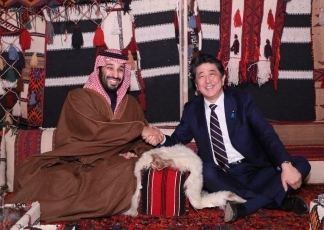 安倍総理のサウジ訪問（2020年1月）
世耕経済産業大臣（当時）の
UAE訪問（2019年1月）
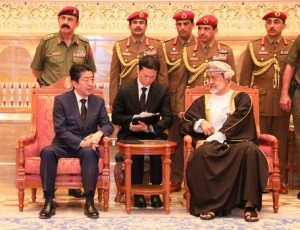 安倍総理のオマーン訪問
（2020年1月）